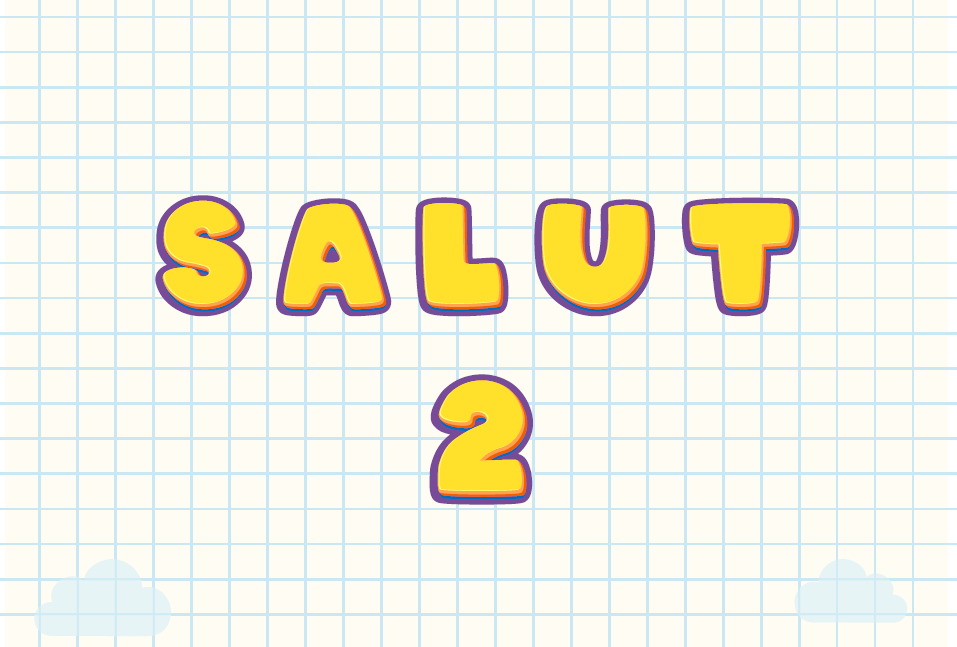 Unité 1. Leçon 4.Thème: Les lettres B, D, P, T.
Correction du devoir:
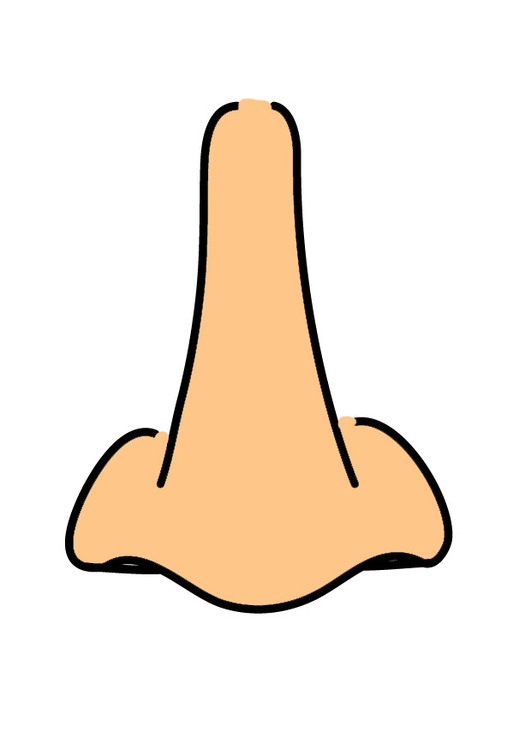 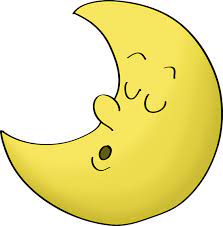 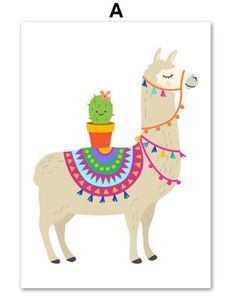 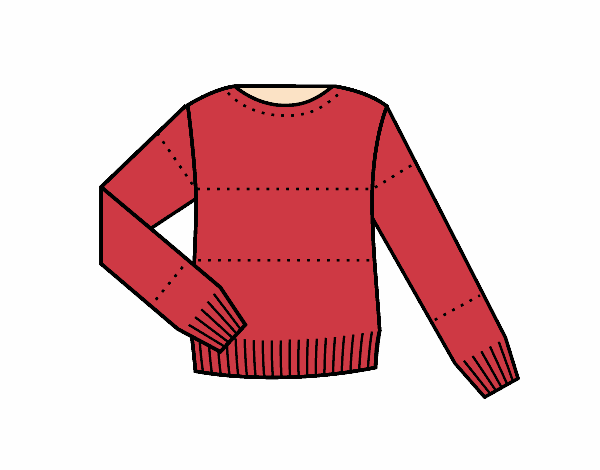 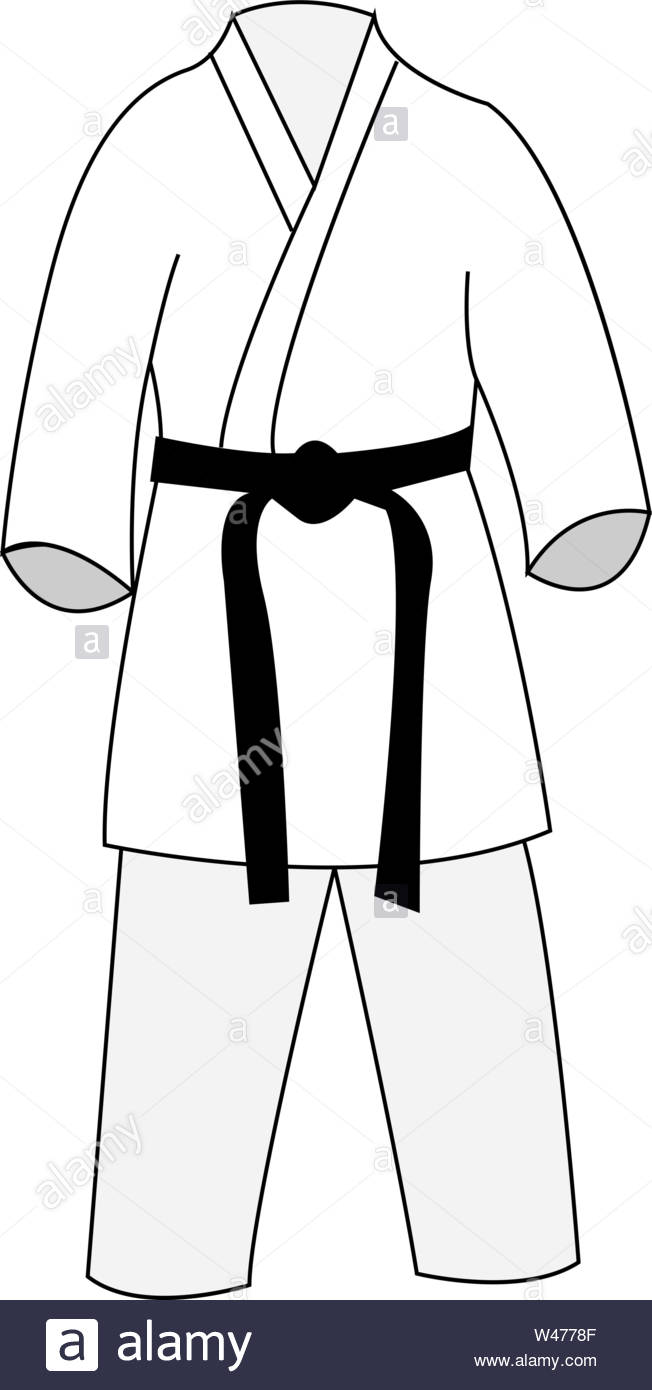 une lune
un pull
un lama
un nez
un kimono
Apprenons les lettres B,D,P,T
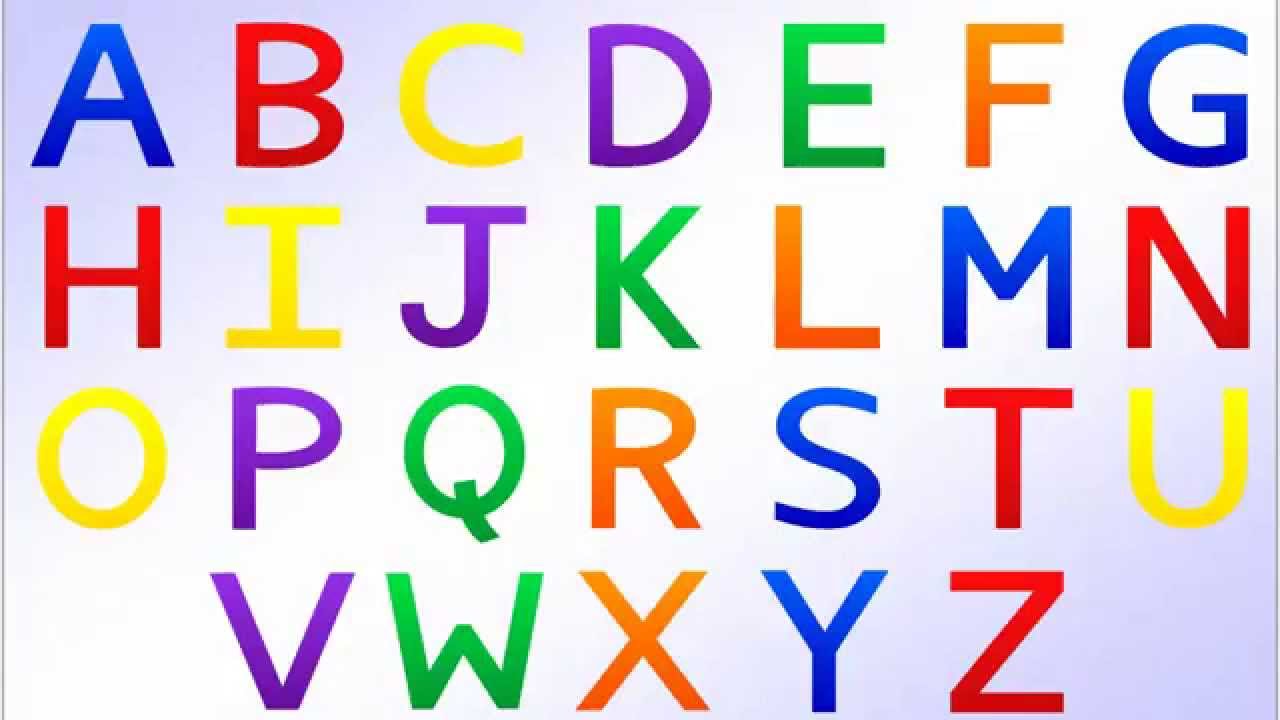 Apprendre à  prononcer et à écrire les lettres.
Prononçons ensemble...
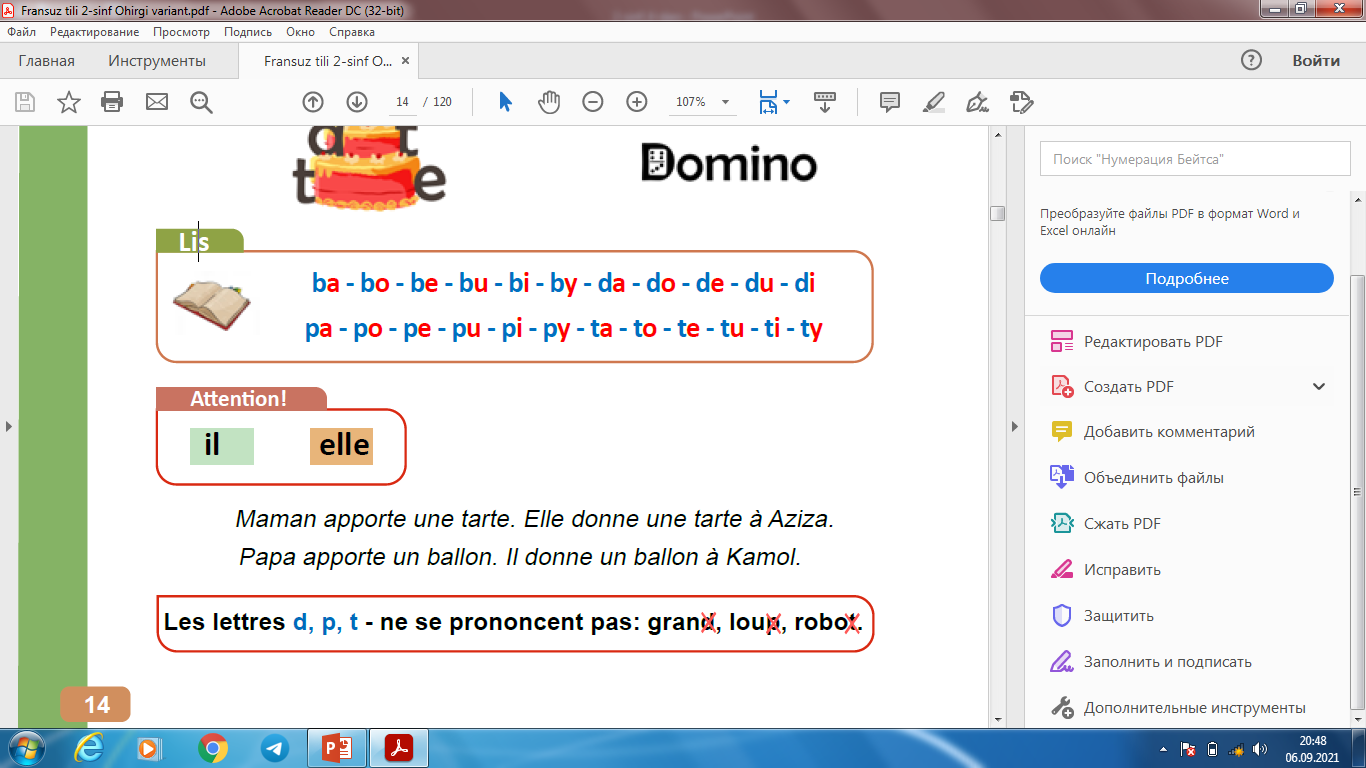 Ecoutez et chantez...
Observez les dessins et trouvez les mots avec le son (P)
le chapeau
le drapeau
le serpent
la porte
le poisson
la lampe
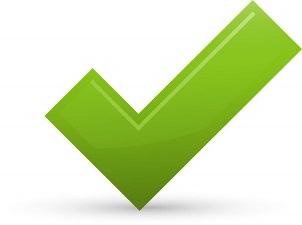 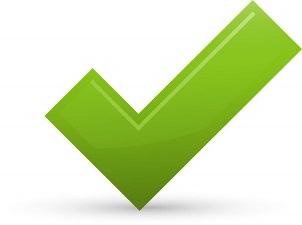 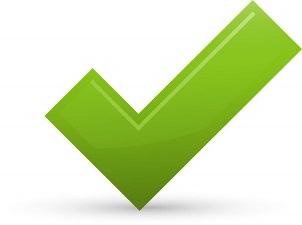 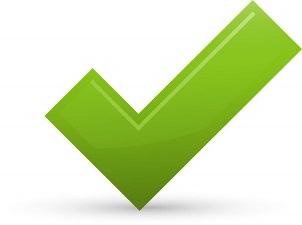 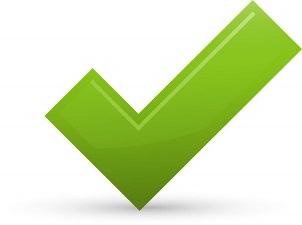 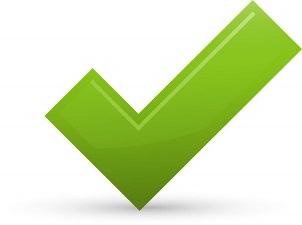 Un peu de grammaire et de phonetique...
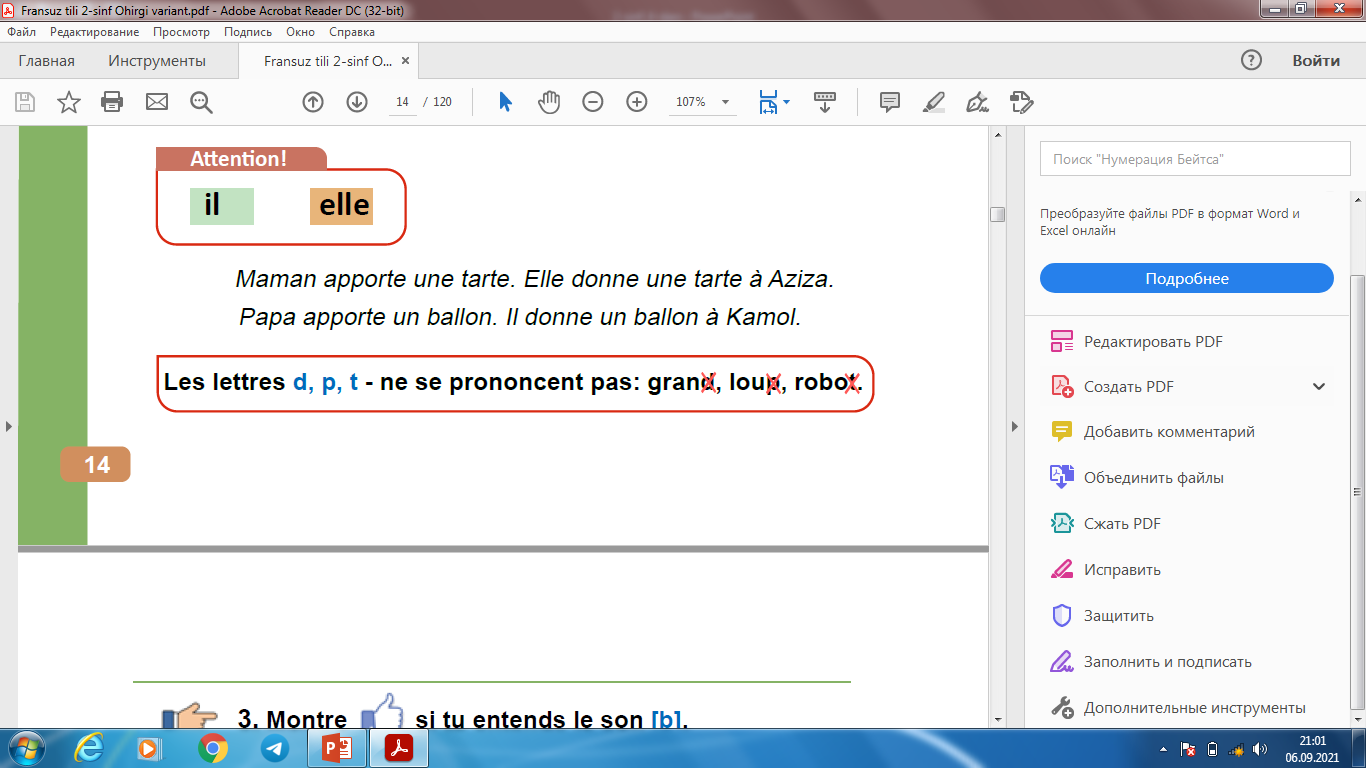 Apprenons les mots avec les lettres B,P,T,D
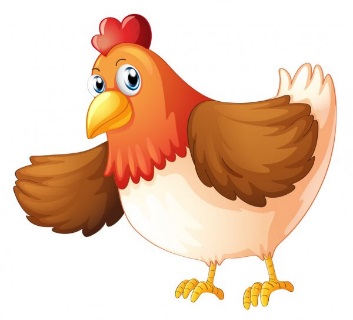 le tableau
le ballon
la poule
la banane
dix
le chapeau
Devoir à la maison:
Apprendre les mots nouveaux: 
le drapeau-bayroq
le serpent-ilon
la poule-tovuq
lа balle-shar 
le poisson- baliq
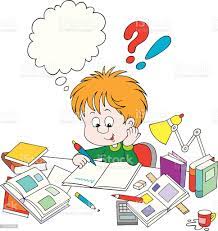